KONSEP KELUARGA SAKINAH
AZHAR MUTTAQIN
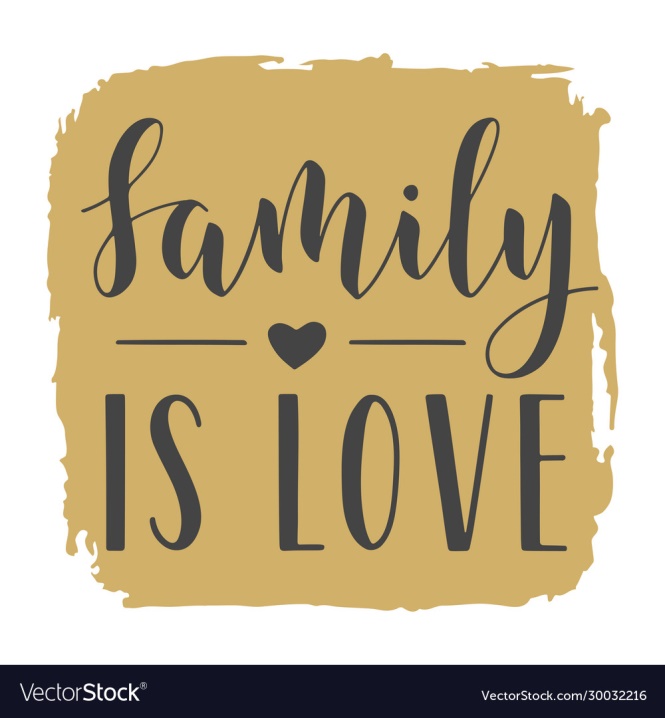 MAKNA KELUARGA SAKINAH
Kata sakinah terkandung arti tenang, terhormat, aman, merasa dilindungi, penuh kasih sayang, dan memperoleh pembelaan.
Pengertia keluarga sakinah adalah keluarga yang semua anggota keluarganya merasa bahagia, cinta kasih, tenteram, dapat perlindungan, terhormat, dihargai dan dirahmati oleh Allah.
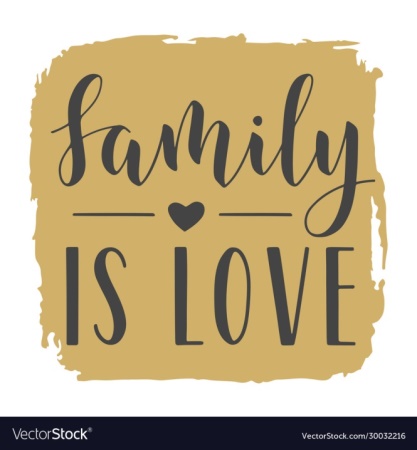 CIRI-CIRI KELUARGA SAKINAH
Suami-istri saling membanggakan
Suami-istri bergaul dengan cara yang baik
Tulus dalam menjalankan peran masing-masing
Rezeki yang didapatkan adalah rezeki halal
Ikhlas atas apa yang didapatkan
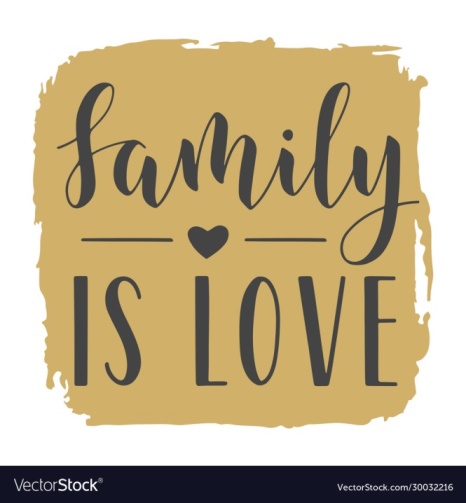 HAK SUAMI ATAS ISTRI
Istri menjaga diri sendiri dan harta suami.
Ditaati dalam hal-hal yang tidak maksiat.
Menjauhkan diri dari mencampuri sesuatu yang dapat menyusahkan suami.
Tidak bermuka masam di hadapan suami.
Tidak menunjukkan keadaan yang tidak disenangi suami.
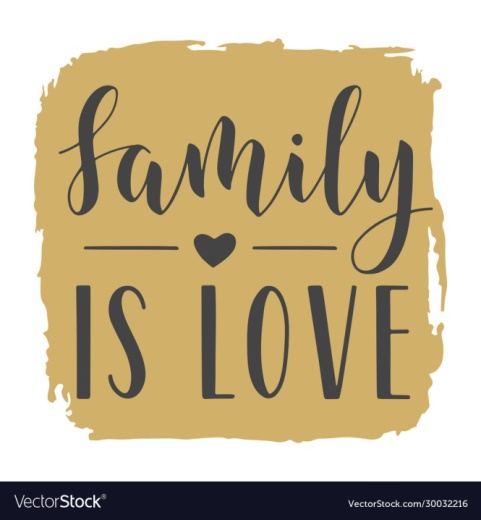 KEWAJIBAN SUAMI TERHADAP ISTRI
Membimbing istri dan rumah tangga.
Melindungi istri.
Memberi pendidikan agama dan kesempatan belajar kepada istri.
Menanggung nafkah, kiswah, kediaman, biaya rumah tangga, biaya perawatan, dan biaya pengobatan untuk istri dan anak.
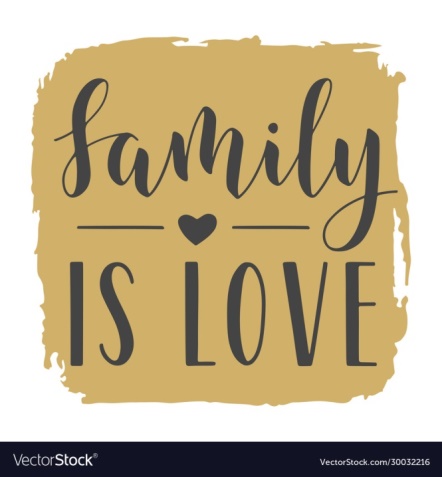 HAK ISTRI TERHADAP SUAMI
Mendapat makanan ketika suami makan.
Memperoleh pakaian ketika suami berpakaian.
Tidak dipukul di bagian wajah.
Tidak diolok-olok.
Tidak dipisah (al-hajr) kecuali pisah ranjang.
Hak mahar: harta yang wajib diberikan kepada istri ketika akad nikah.
Hak mut'ah: sesuatu yang bisa dinikmati atau dimanfaatkan. Harta ini diberikan suami kepada istri yang diceraikan.
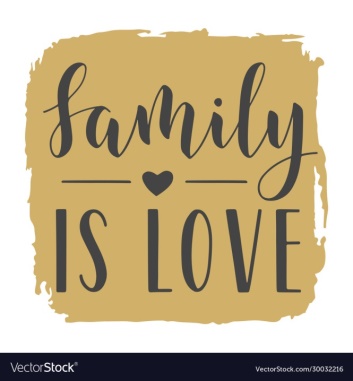 KEWAJIBAN ISTRI TERHADAP SUAMI
Taat dan patuh kepada suami.
Pandai mengambil hati suami lewat makanan dan minuman.
Mengatur rumah dengan baik.
Menghormati keluarga suami.
Bersikap sopan dan penuh senyum pada suami.
Tidak mempersulit suami.
Ridha dan syukur atas pemberian suami.
Selalu bersolek untuk atau di hadapan suami.
Tidak selalu cemburu buta.
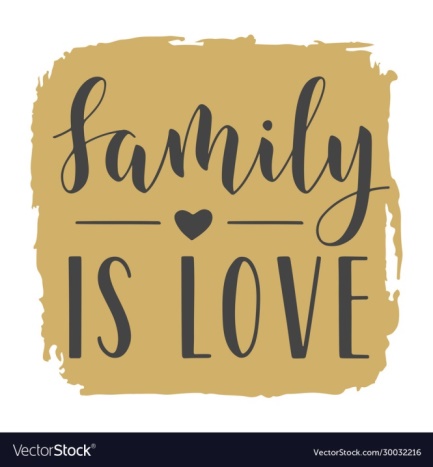 6 Cara Menyelesaikan Konflik Rumah
Menyelesaikannya dengan kasih sayang
Mengendalikan emosi sebaik mungkin
Saling memberi nasihat dengan lembut
Saling memaafkan satu sama lain
Saling menyadari hakikat dan kodrat diri masing-masing
Menjaga komunikasi dan saling percaya
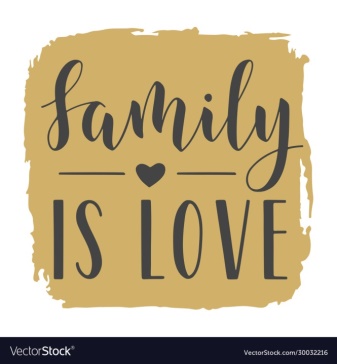